Dezinfekce a sterilizace
Mgr. et Mgr. Andrea Menšíková, Mgr. Marta Šenkyříková, PhD.,
Ústav zdravotnických věd, LF MU Brno
1
Dezinfekce a sterilizace
Legislativa
vyhláška č. 306/2012 Sb.

vyhláška o podmínkách předcházení vzniku a šíření infekčních onemocnění a o hygienických požadavcích na provoz zdravotnických zařízení a ústavů sociální péče
2
Dezinfekce a sterilizace
Dezinfekce
dezinfekce je ničení mikroorganismů pomocí chemických a fyzikálních metod
provádí se v místech se zvýšenými nároky na čistotu z důvodu zamezení výskytu infekcí (zdravotnická a sociální zařízení, výroba potravin, léčiv…)
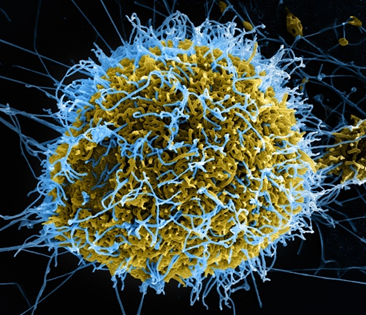 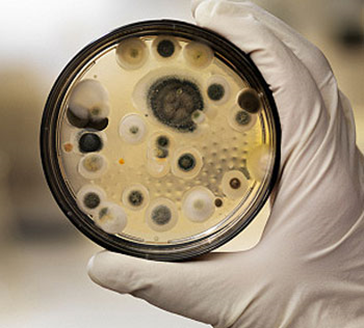 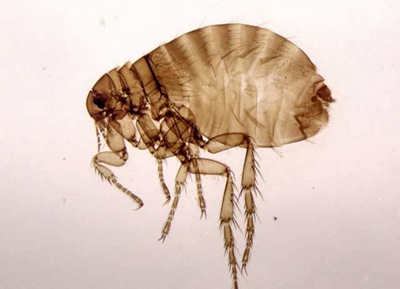 3
Dezinfekce a sterilizace
Dezinfekční látka (dezinficiens)
výrobek obsahující dezinfekční látku se nazývá dezinfekční přípravek nebo dezinfekční prostředek
je to proti mikrobiální činidlo, které se aplikuje na neživé předměty za účelem zničení mikroorganismů
dezinfekční látky je třeba odlišovat od antibiotik, které ničí mikroorganismy uvnitř těla a od antiseptik, ničících mikroorganismy na živých tkáních
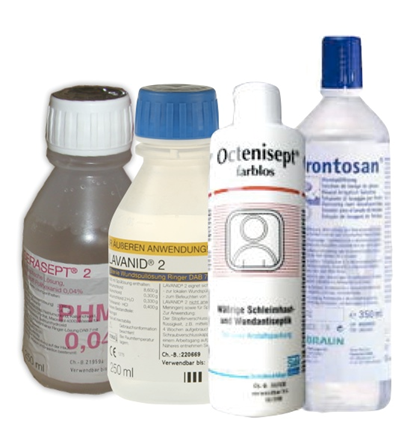 4
Dezinfekce a sterilizace
Dezinfekční látka (dezinficiens)
dokonalé dezinficiens by poskytovalo ochranu bez škodlivosti a bylo by levné a nekorozivní
ideální dezinfekční látka ale neexistuje 
mnoho dezinfekčních látek je potenciálně škodlivých (toxických)
nutno zacházet s náležitou opatrností, řídit se návodem a dodržovat bezpečnost práce
5
Dezinfekce a sterilizace
Antisepse
soubor opatření a postupů vedoucích k co největšímu omezení mikroorganismů a choroboplodných zárodků (bakterií, virů, plísní, parazitů, spor…) na nástrojích, pomůckách, plochách, površích, na kůži, na sliznicích, ve tkáních,…

antisepse dosáhneme dezinfekcí
6
Dezinfekce a sterilizace
Asepse
nepřítomnost mikroorganismů a choroboplodných zárodků (bakterií, virů, plísní, parazitů, spor…)
v praxi asepsí rozumíme postupy bránící kontaminaci prostředí a organismu:
používání sterilních nástrojů
zajištění sterilního prostředí
používání ochranných pomůcek (roušek, rukavic)
rozdělení pracovišť na septickou a aseptickou část

asepse dosáhneme sterilizací
7
Dezinfekce a sterilizace
Mechanická očista
jsou dekontaminační postupy, které mechanicky odstraňují nečistoty a snižují počet mikroorganizmů a choroboplodných zárodků
zahrnuje úklid povrchů, prostor, rukou a všech použitých pomůcek a přístrojů
zahrnuje ruční umývání, čištění pomocí kartáčků, použití mycích a čisticích strojů, tlakových pistolí, ultrazvukových přístrojů
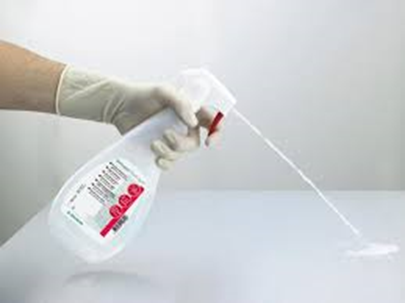 8
Dezinfekce a sterilizace
Mechanická očista
používají se čistící prostředky dle hygienicko- epidemiologického režimu konkrétního pracoviště
úklid povrchů a prostor se provádí denně (několikrát denně) na vlhko
všechny pomůcky a přístroje se udržují v čistotě
po kontaminaci biologickým materiálem provádíme před mechanickou očistou dezinfekci
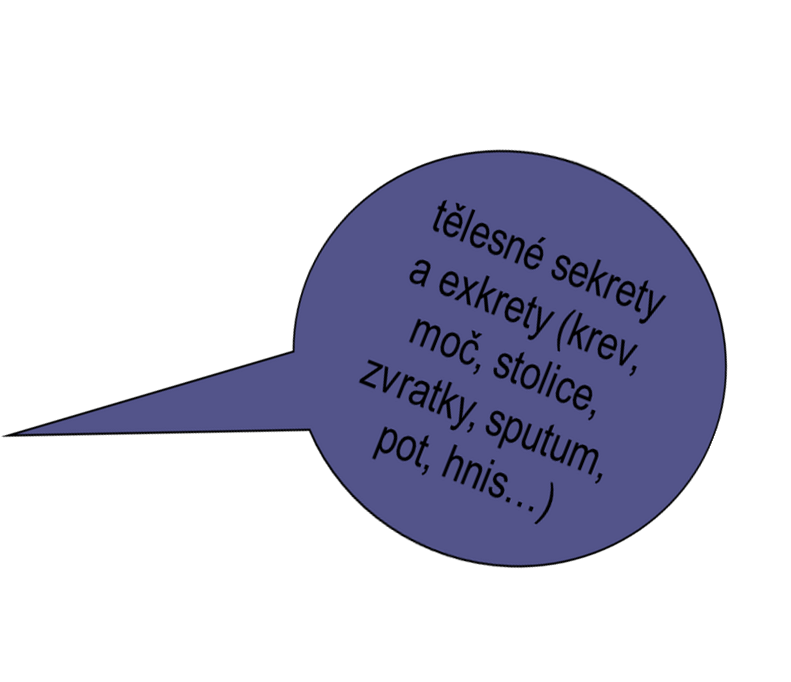 9
Dezinfekce a sterilizace
Dezinfekce
je způsob ničení mikroorganismů pomocí fyzikálních a chemických metod 
dezinfekční prostředek je proti mikrobiální činidlo, které se aplikuje na neživé předměty za účelem zničení mikroorganismů
na kůži a tkáně aplikujeme antiseptický prostředek = antiseptika
10
Dezinfekce a sterilizace
Způsoby dezinfekce
fyzikální
chemická (nejčastější)
fyzikálně chemická
11
Dezinfekce a sterilizace
Šířka spektra dezinfekční účinnosti
baktericidní (ničí bakterie)
virucidní (ničí viry)
fungicidní (ničí parazitní houby a plísně)
tuberkulocidní (ničí TBC bakterie)
sporicidní (ničí spory)
12
Dezinfekce a sterilizace
Faktory ovlivňující výběr vhodné dezinfekce
mechanizmus přenosu infekce, vstupní brána
faktory vnějšího prostředí
odolnost mikroorganizmu
dezinfikovaný materiál
13
Dezinfekce a sterilizace
Dezinfekce
horký vzduch při teplotě 160°C – 180°C po dobu 20 - 30 minut
způsoby dezinfekce: 
pára pod tlakem
var za atmosférického tlaku po dobu 30 minut
var v přetlakových hrncích po dobu 20 minut
14
Dezinfekce a sterilizace
Dezinfekce fyzikální
dezinfekce v mycích a pracích strojích 
formy UV záření, ionizační záření
plamen – žíhání, spalování
filtrace
15
Dezinfekce a sterilizace
Dezinfekce chemická
dezinfekce rukou    
dezinfekce ploch        
dezinfekce povrchů                
dezinfekce nástrojů                        
dezinfekce kůže a tkání
16
Dezinfekce a sterilizace
Dezinfekce ploch
úklidový personál
podlahy, stěny, obklady, parapety, okna, dveře, nábytek…
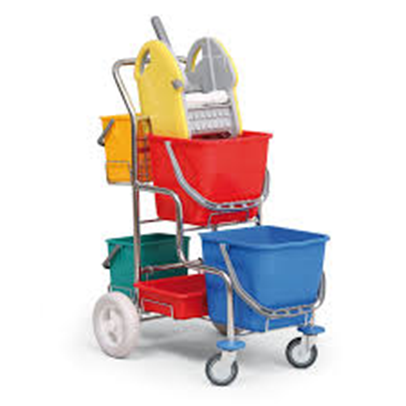 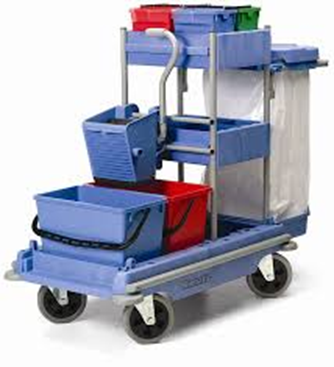 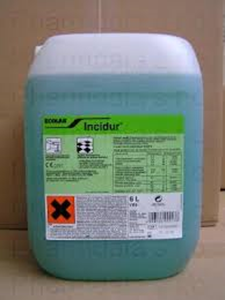 17
Dezinfekce a sterilizace
Dezinfekce povrchů
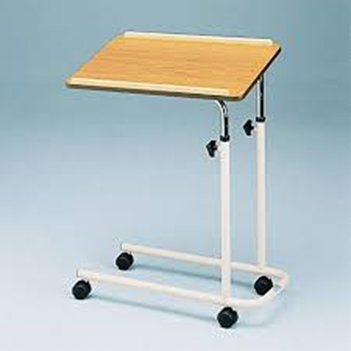 stolečky, jídelní stolečky, lůžka…

omýváním, postřikem
nechat zaschnout
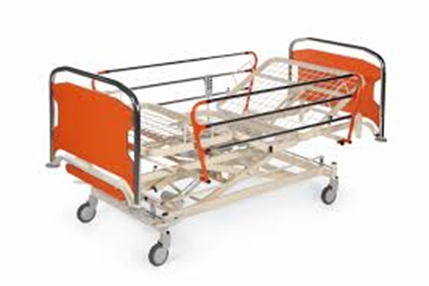 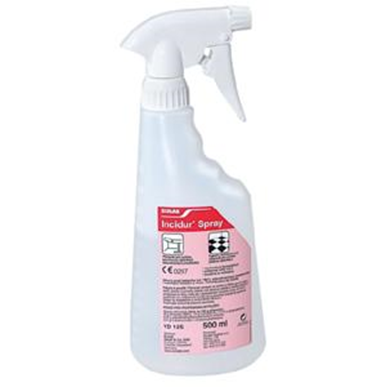 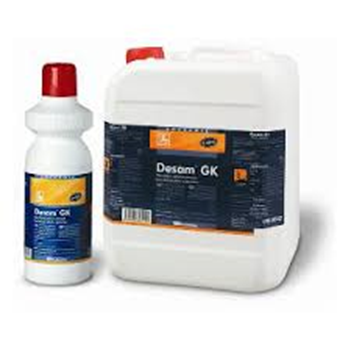 18
Dezinfekce a sterilizace
Dezinfekce pomůcek z gumy a plastu
ponořením, otíráním
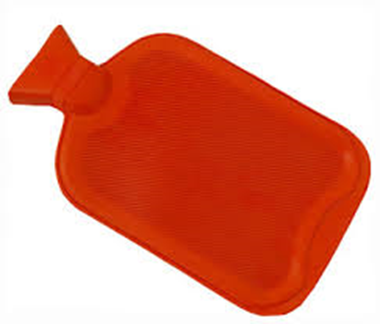 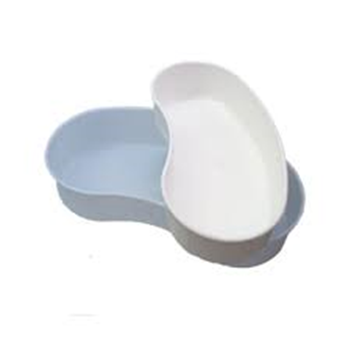 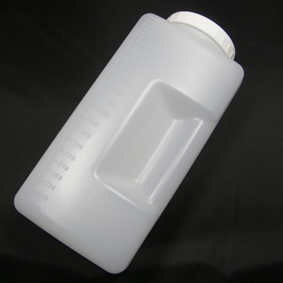 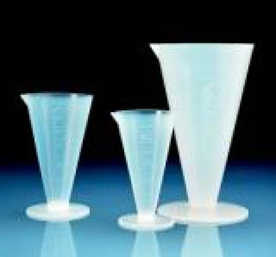 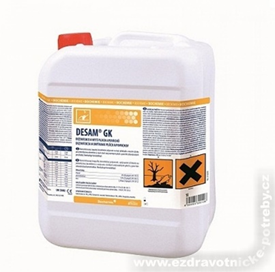 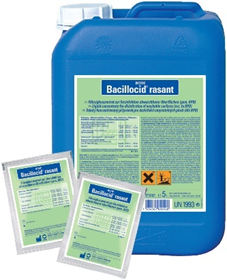 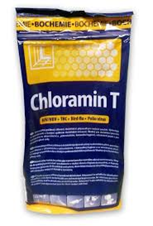 19
Dezinfekce a sterilizace
Dezinfekce podložních mís a močových lahví
fyzikálně chemická dezinfekce v čistících strojích, myčkách
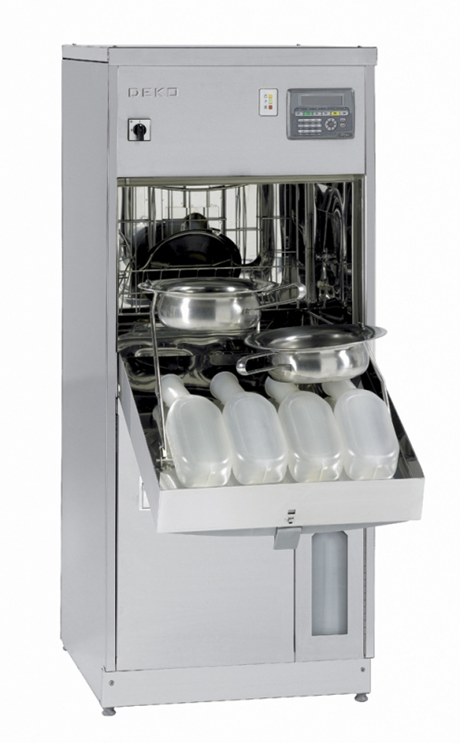 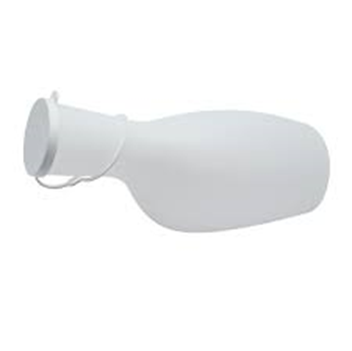 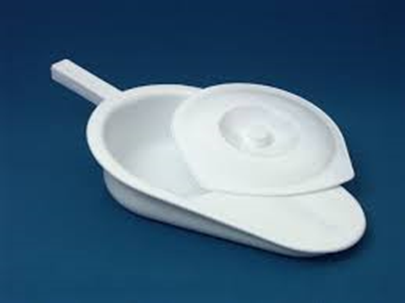 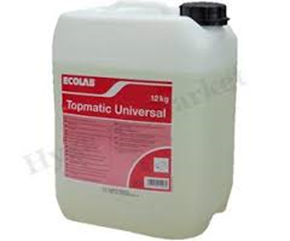 20
Dezinfekce a sterilizace
Dezinfekce nástrojů
ponořením do dezinfekčního přípravku
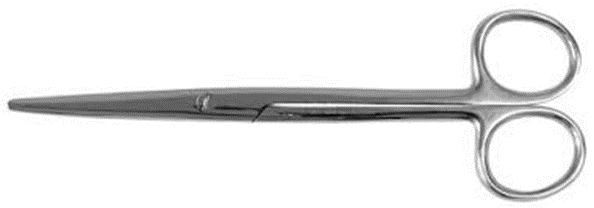 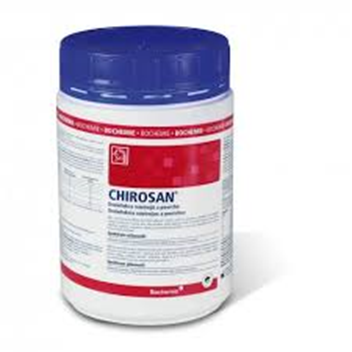 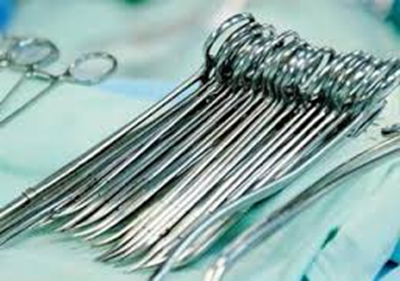 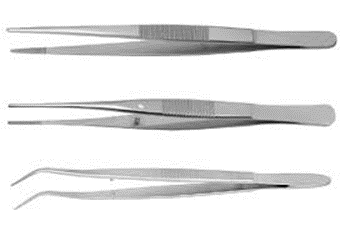 21
Dezinfekce a sterilizace
Dezinfekce kůže antiseptiky
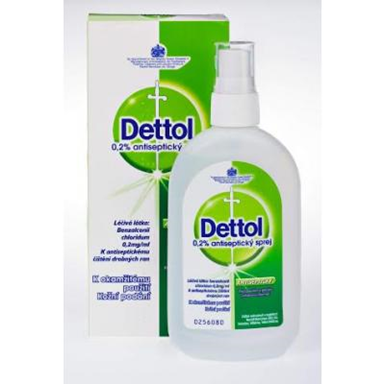 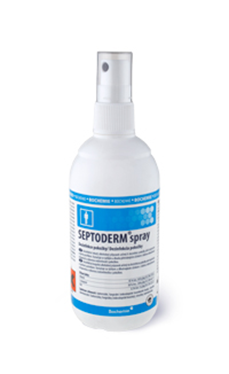 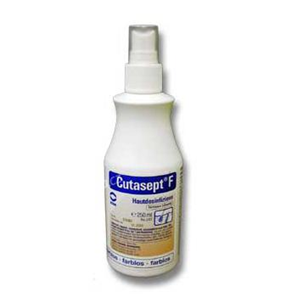 postřikem
otřením

před aplikací injekcí
odběrem krve
ošetření drobných ran
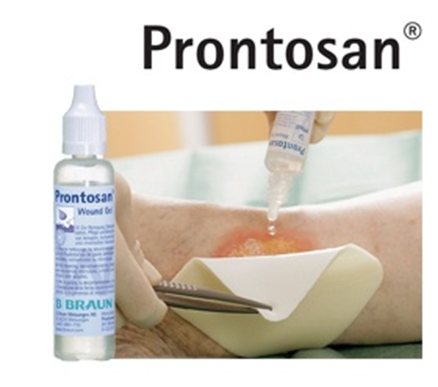 22
Dezinfekce a sterilizace
Dezinfekce chemická – účinné složky dezinfekčních prostředků
Halogeniny – Chloramin, Dikonit, Savo…
Aldehydy – Formaldehyd, Incidur, Bacillocid...
Jod – Jodisol, Jodonal B…
Alkohol – Isorpopanol…
Kvarterní amoniové sloučeniny – Desident, Sekusept forte, Ajatin, Septonex…
Kyselina peroctová – Persteril, Sekusept pulver…
23
Dezinfekce a sterilizace
Dezinfekce fyzikálně - chemická
Paroformaldehydová komora 
dezinfekce textilu, výrobků z umělých hmot, vlny, kůže a kožešin při teplotě 45 až 75 °C

Prací, mycí a čistící stroje 
při teplotě do 60 °C s přísadou chemických dezinfekčních přípravků
24
Dezinfekce a sterilizace
Zásady práce s dezinfekčními prostředky
dezinfekční přípravky nesmí poškozovat dezinfikovaný materiál
střídají se dezinfekční přípravky s různými aktivními složkami – zabránění rezistence mikroorganismů
dezinfekční roztoky se připravují rozpuštěním odměřeného/odváženého prostředku ve vodě
25
Dezinfekce a sterilizace
Zásady práce s dezinfekčními prostředky
zlepšení účinnosti některých dezinfekčních roztoků lze dosáhnout zvýšením teploty vody (fenolové přípravky a kvartérní amoniové sloučeniny na 50 až 60 °C, jodové přípravky na 35 °C), 
aldehydové, chlorové přípravky a peroxisloučeniny se ředí studenou vodou
řídíme se návodem
dezinfekce se provádí omýváním, otíráním, ponořením, postřikem, formou pěny nebo aerosolem
frekvence výměny a koncentrace prostředků je dána doporučením výrobce a hygienicko– epidemiologickým řádem
26
Dezinfekce a sterilizace
Zásady práce s dezinfekčními prostředky
dodržujeme koncentraci roztoku a dobu působení dezinfekčního přípravku dle návodu
předměty a povrchy kontaminované biologickým materiálem se dezinfikují přípravkem s virucidním účinkem
předměty, které přicházejí do styku s potravinami, se musí po dezinfekci důkladně opláchnout pitnou vodou
dodržujeme zásady ochrany zdraví a bezpečnosti při práci, používáme osobní ochranné pomůcky, poučení o první pomoci
27
Dezinfekce a sterilizace
Výstražné symboly nebezpečnosti
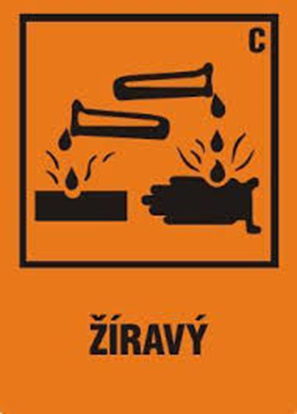 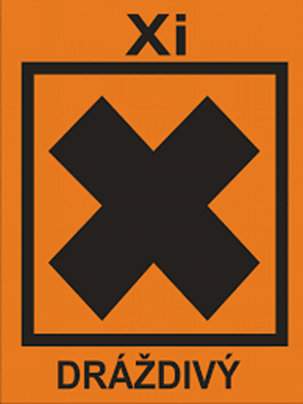 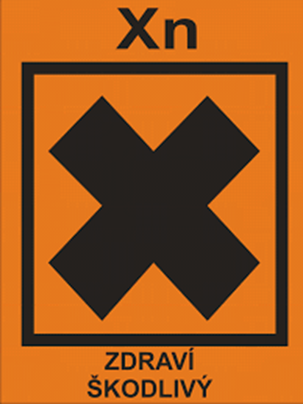 dráždivý
dráždí kůži, oči a dýchací orgány
zdraví škodlivý
při vdechnutí, styku s kůží, při požití
žíravý
při styku s pokožkou, očima, sliznicemi a dýchacími cestami způsobuje poleptání
může způsobovat korozi kovů a nebezpečné chemické reakce
28
Dezinfekce a sterilizace
Výstražné symboly nebezpečnosti
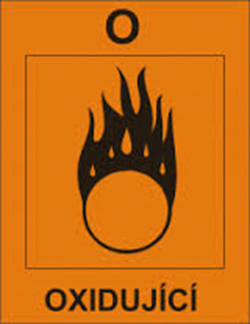 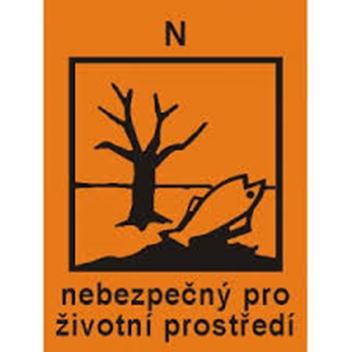 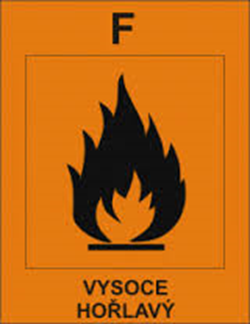 nebezpečný pro životní prostředí 
toxický nebo zdraví škodlivý pro vodní organismy
vysoce hořlavý
výpary se koncentrují, nebezpečí exploze
zákaz kouření a vstupu s otevřeným ohněm
oxidující 
může způsobit vzplanutí hořlavých materiálů
zahřátí vede k nárůstu tlaku v uzavřené nádobě – nebezpečí exploze
29
Dezinfekce a sterilizace
Expozice
doba, kdy působí dezinfekční prostředek = ničí mikroorganismy
je různě dlouhá
sekundy…..minuty….do zaschnutí…..
uvedena v návodu
30
Dezinfekce a sterilizace
Ředění dezinfekčních prostředků
přesně dle návodu
odměrnými válci
polévková lžíce 10 ml = 10 g
kávová lžička 5 ml = 5 g
kelímek, sklenička 200 ml = 200 g
31
Dezinfekce a sterilizace
32
Dezinfekce a sterilizace
Ředění dezinfekčních prostředků
výpočet pomocí vzorce:
X = požadované množství (ml) x požadovaná koncentrace
	   výchozí koncentrace dezinfekčního prostředku

příklad: příprava 1 litru 0,5% Persterilu z 10% 
	  X = 1000 ml x 0,5 = 500 = 50
                   10                10
50 ml 10% Persterilu + 950 ml vody = 1 litr 0,5% roztoku Persterilu
33
Dezinfekce a sterilizace
Příklad 1
Kolik gramů přípravku použijete na přípravu 1 litru 3% roztoku Chloraminu?
Kolik je to lžic?
Chloramin je ve 100% koncentraci – prášek.
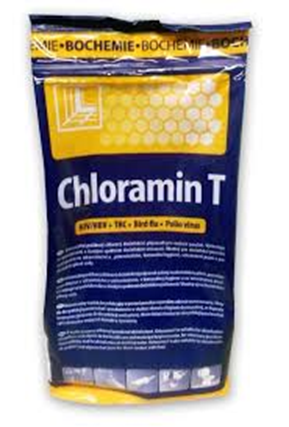 34
Dezinfekce a sterilizace
Příklad 2
Kolik gramů přípravku použijete na přípravu 2 litrů 2% roztoku Sekuseptu pulver? 
Kolik je to lžic?
Sekusept pulver je ve 100% koncentraci – prášek.
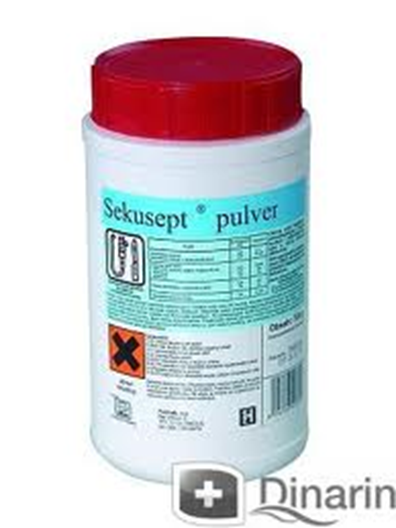 35
Dezinfekce a sterilizace
Příklad 3
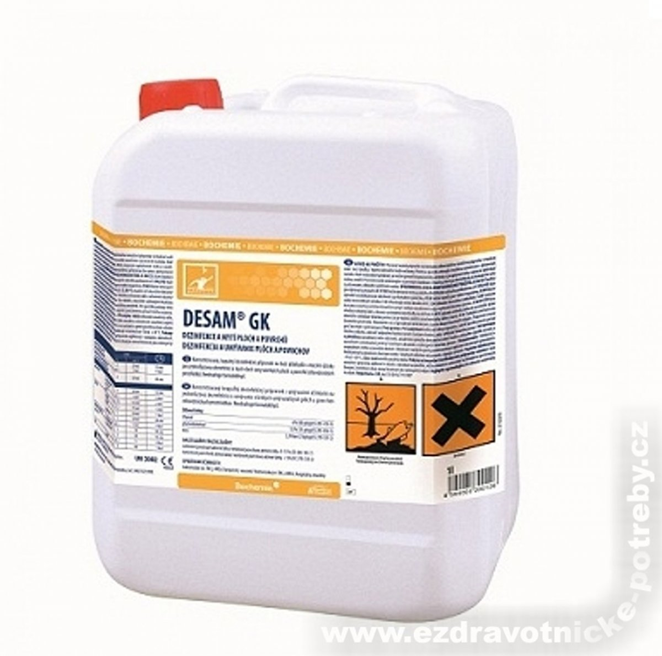 Spočítejte množství přípravku a vody.
Připravte 3 litry 1,5% roztoku Desamu.
Desam je ve 100% koncentraci – roztok.
36
Dezinfekce a sterilizace
Příklad 4
Spočítejte kolik přípravku a vody použijete na přípravu 3 litrů 0,005% roztoku Persterilu.
Roztok je 15%.
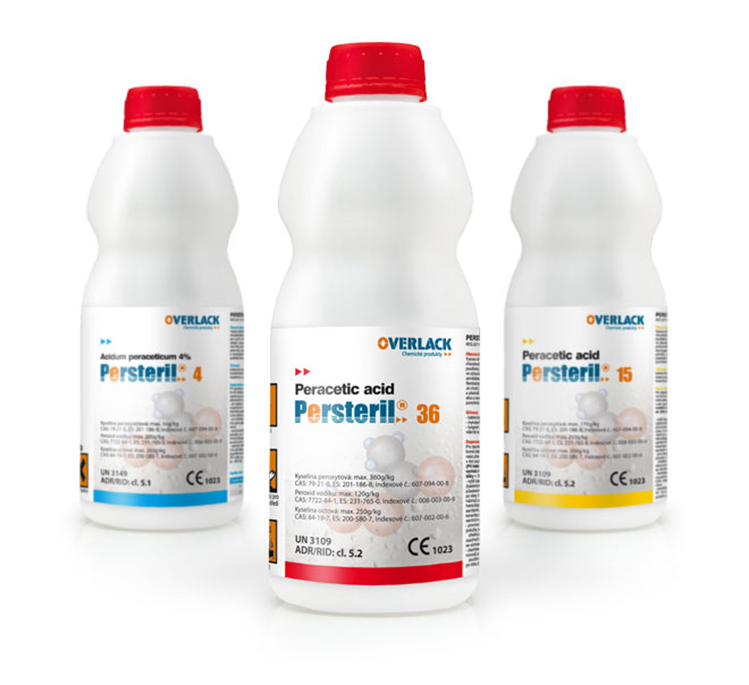 37
Dezinfekce a sterilizace
Metody kontroly dezinfekce
Chemické 
stanovení množství a druhu dezinfekce v roztoku

Mikrobiologické
stěry a otisky s vydezinfikovaných povrchů
38
Dezinfekce a sterilizace
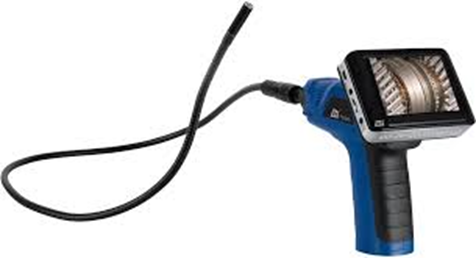 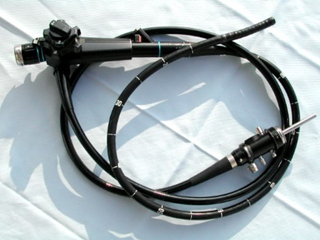 Vyšší stupeň dezinfekce
zdravotnické prostředky, které nemohou být dostupnými metodami sterilizovány (např. součásti dialyzačních a endoskopických přístrojů)
dvoustupňová dezinfekce: nejprve dezinfekce virucidním prostředkem, pak mechanická očista a druhá dezinfekce širokospektrým prostředkem
do dezinfekce ukládáme suchý předmět
před použitím oplach sterilní vodou
předměty lze uchovávat po dezinfekci max. 8 hod v boxu, kryté sterilní rouškou
39
Dezinfekce a sterilizace
Sterilizace
zdravotnického materiálu a nástrojů je souborem činností směřujících k úplnému odstranění (usmrcení) živých mikroorganismů
zahrnuje:
předsterilizační přípravu
sterilizaci ve sterilizátoru
uskladnění sterilizovaného materiálu
40
Dezinfekce a sterilizace
Předsterilizační příprava
je soubor činností, předcházející vlastní sterilizaci, jehož výsledkem je čistý, suchý, funkční a zabalený zdravotnický prostředek určený ke sterilizaci:
Dekontaminace
mechanická 
v myčce - 90ºC/10 minut nebo 60ºC/20 minut 
čistění ultrazvukem
Osušení, kontrola funkčnosti
Zabalení
Vložení do sterilizátoru (komoru zaplnit do ¾, materiál se nesmí dotýkat stěn)
41
Dezinfekce a sterilizace
Sterilizace fyzikální
Sterilizace vlhkým teplem pod tlakem – autokláv 

kov, sklo, porcelán, keramika, textil, guma, plast
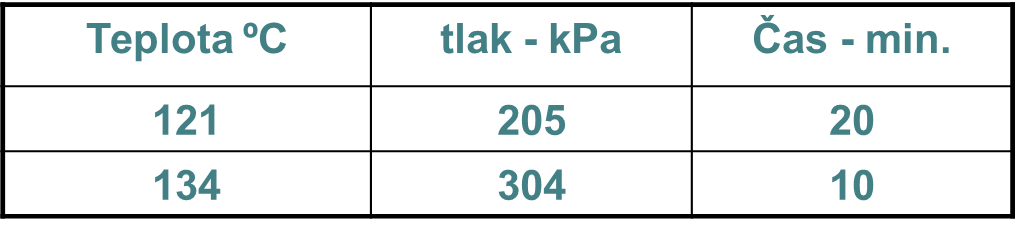 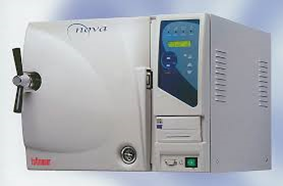 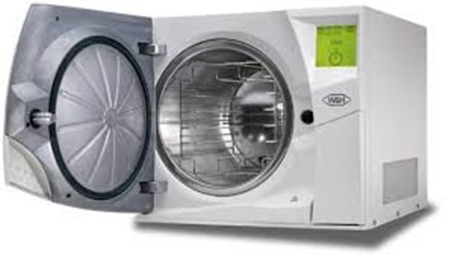 42
Dezinfekce a sterilizace
Sterilizace fyzikální
Sterilizace proudícím horkým vzduchem

kov, sklo, porcelán, keramika
otevírat po zchladnutí na 80ºC
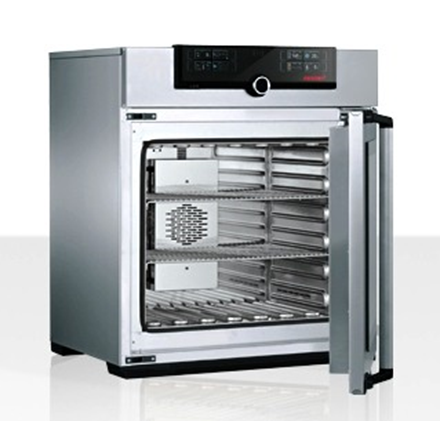 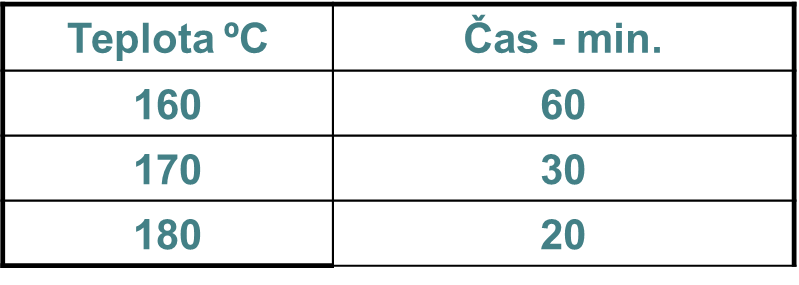 43
Dezinfekce a sterilizace
Sterilizace fyzikální
Sterilizace plazmou
plazma vzniká z par peroxidu vodíku ve vakuu a vysokofrekvenčním magnetickém poli
neužívá se na porézní a savý materiál

Sterilizace radiační
gama záření
44
Dezinfekce a sterilizace
Sterilizace chemická
materiály, které nelze sterilizovat fyzikálně
přístroj pracuje za teploty 60 – 80 ºC
při přetlaku či podtlaku

Sterilizace formaldehydem

přístroj pracuje za teploty 60 – 80 ºC, podtlak
plynná směs s vodní párou

Sterilizace etylenoxidem
přístroj pracuje za teploty 37 – 55 ºC, podtlak či přetlak
po sterilizaci musí dojít k odvětrávání sterilovaného materiálu
45
Dezinfekce a sterilizace
Obaly ke sterilizaci
ochrana sterilního materiálu před kontaminací až do jeho použití
skladovací obal (sterilní sklad, zásuvka, skříň, skladovací box)
Požadavky na obaly
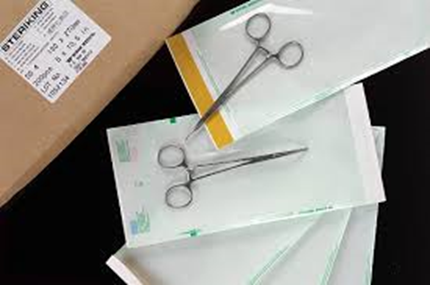 Druhy obalu
vybaveny procesovým testem,
spojovací švy na papíru a fólii 8 mm, 2x3 mm
datum sterilizace, datum exspirace 
označení odpovědného pracovníka
primární obal
sekundární obal – prodlužuje exspiraci, obsahuje jeden nebo více prostředků v primárním obalu
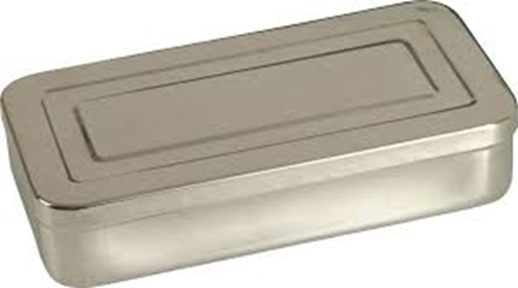 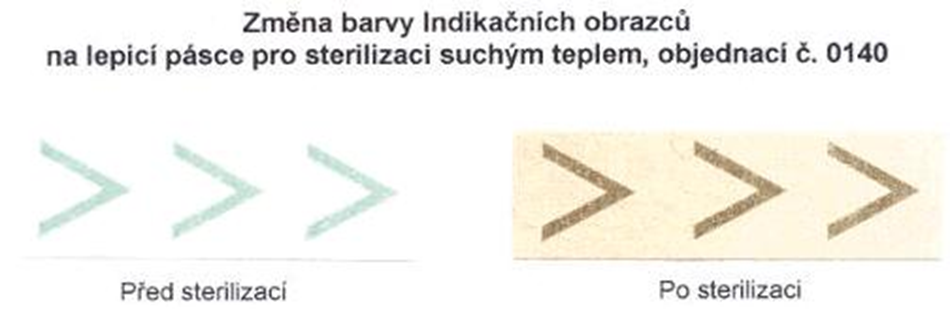 46
Dezinfekce a sterilizace
Kontrola sterilizace
Oblasti kontroly
Druh kontroly
Dokumentace – validace – archivace min. 15 let
cyklus sterilizace
funkčnost přístrojů
kontrola sterility materiálu
biologická zkouška
nebiologické testy (Boviedick test)
fyzikální testy teploty, vakua, tlaku
mikrobiologická kontrola pomůcek
jméno, podpis, datum
parametry sterilizace, materiál
výsledky kontrolních testů
47
Dezinfekce a sterilizace
Obaly a exspirace
48
Dezinfekce a sterilizace
49
Dezinfekce a sterilizace